Oxford English 
Unit 3
Health and food
赖玢琳
华南师范大学外文学院
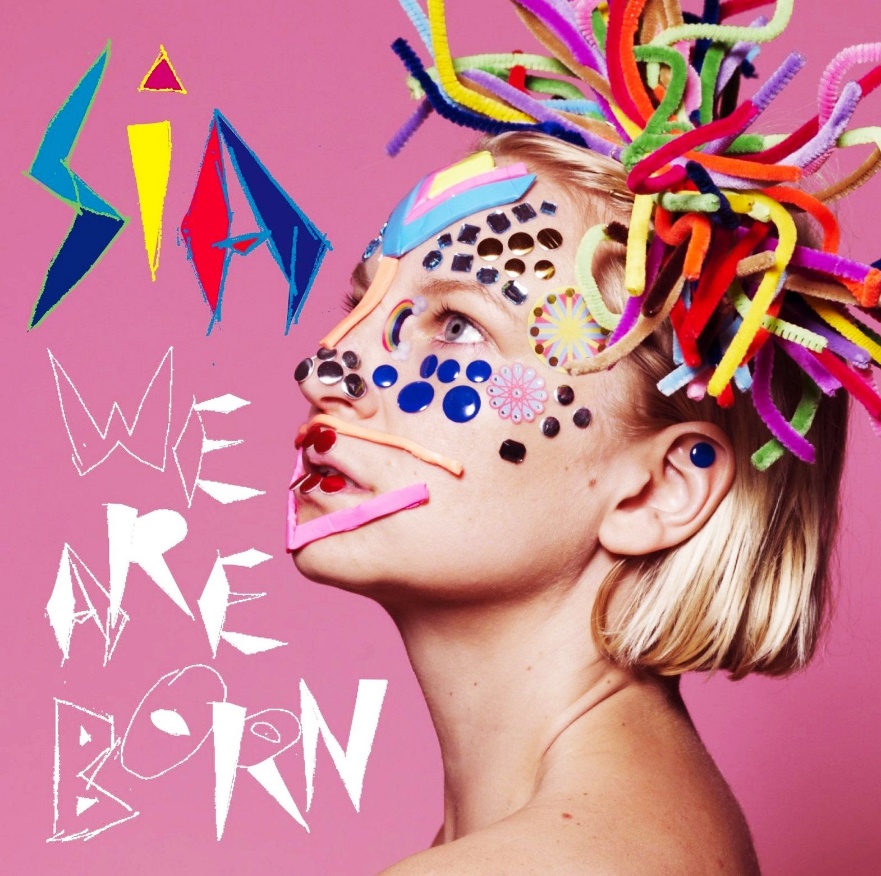 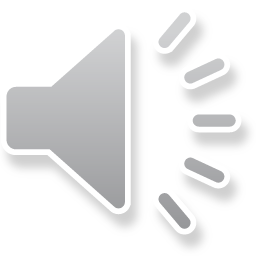 The Greatest
Sia
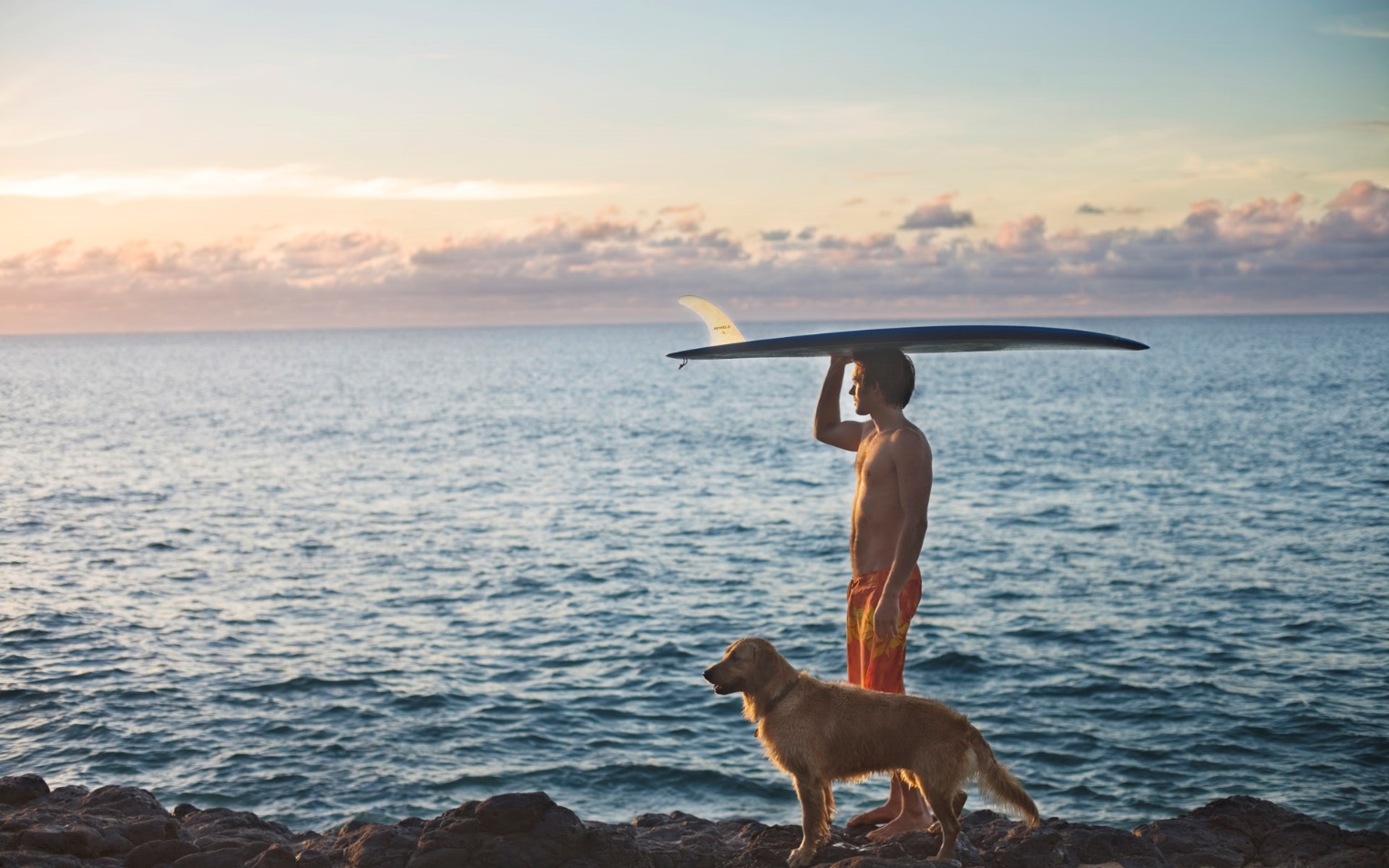 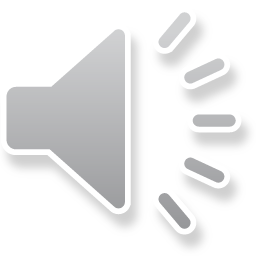 Uh-oh running out of breath but I
Oh I I got stamina
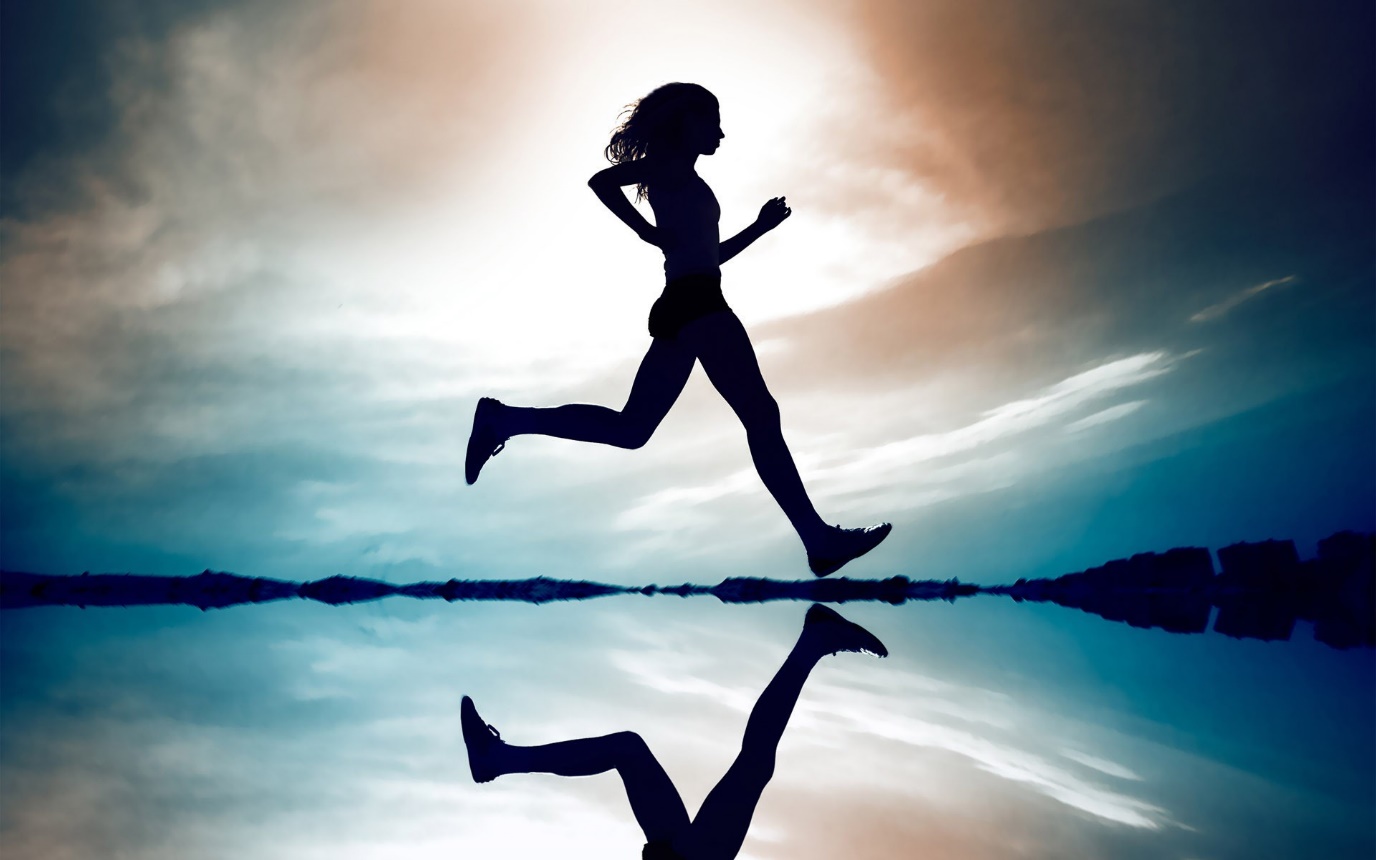 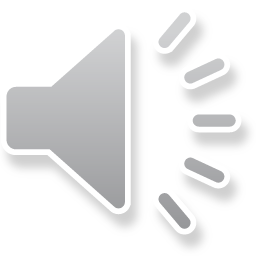 Uh-oh running now I close my eyes
Well oh I got stamina
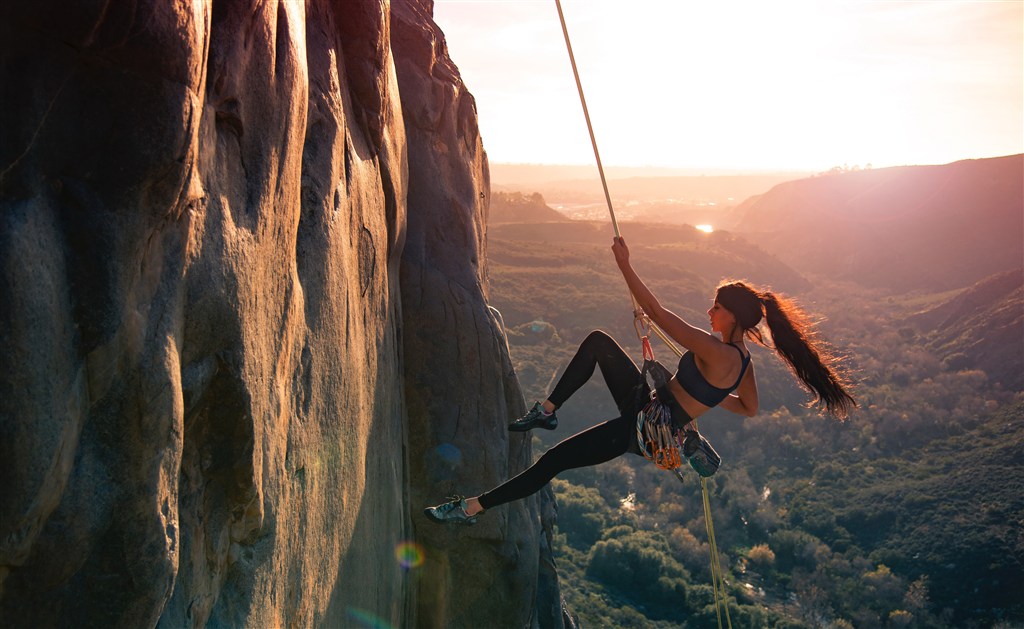 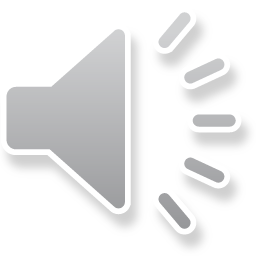 And uh-oh I see another mountain to climb
But I I got stamina
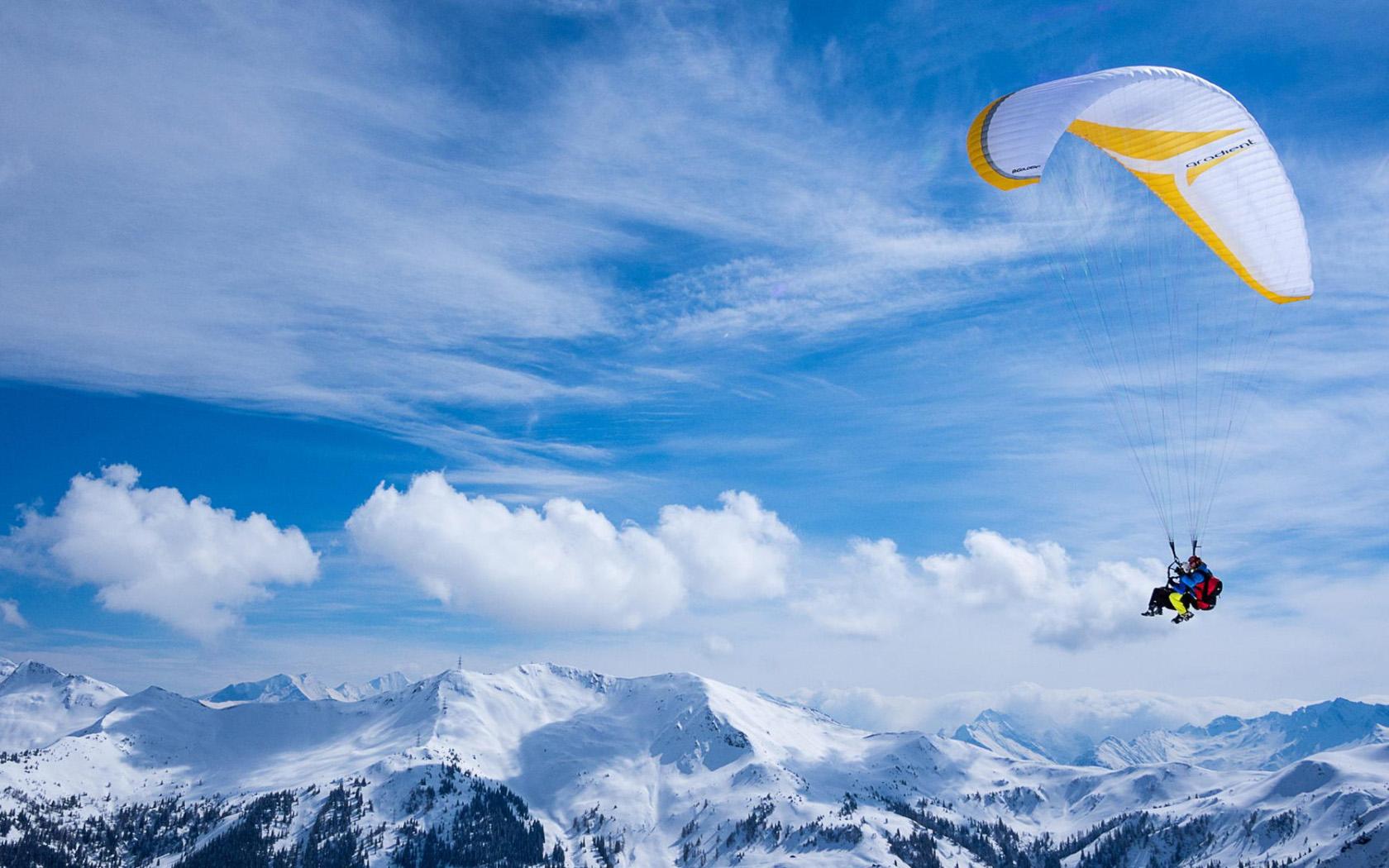 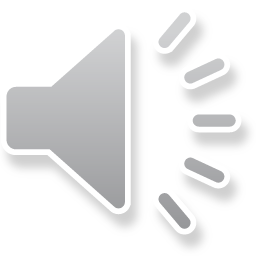 And uh-oh I need another love to be mine
Cause I I got stamina
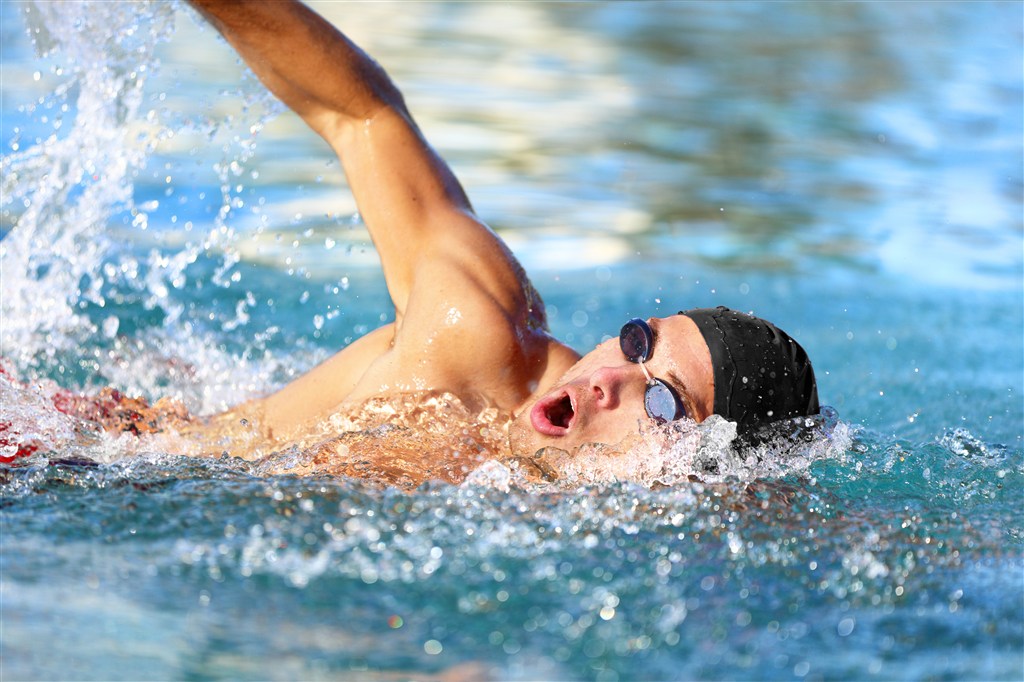 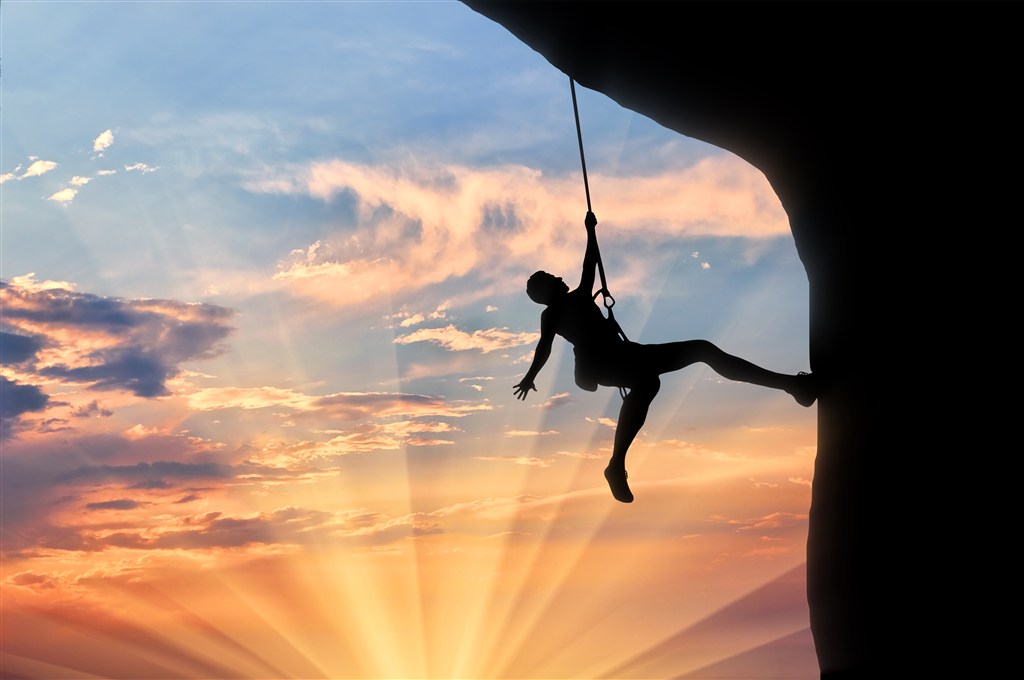 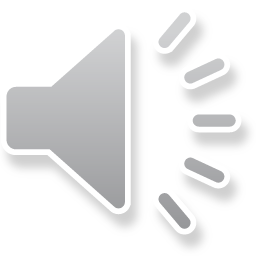 Don't give up I won't give up 
Don't give up no no no 
Don't give up I won't give up 
Don't give up no no no
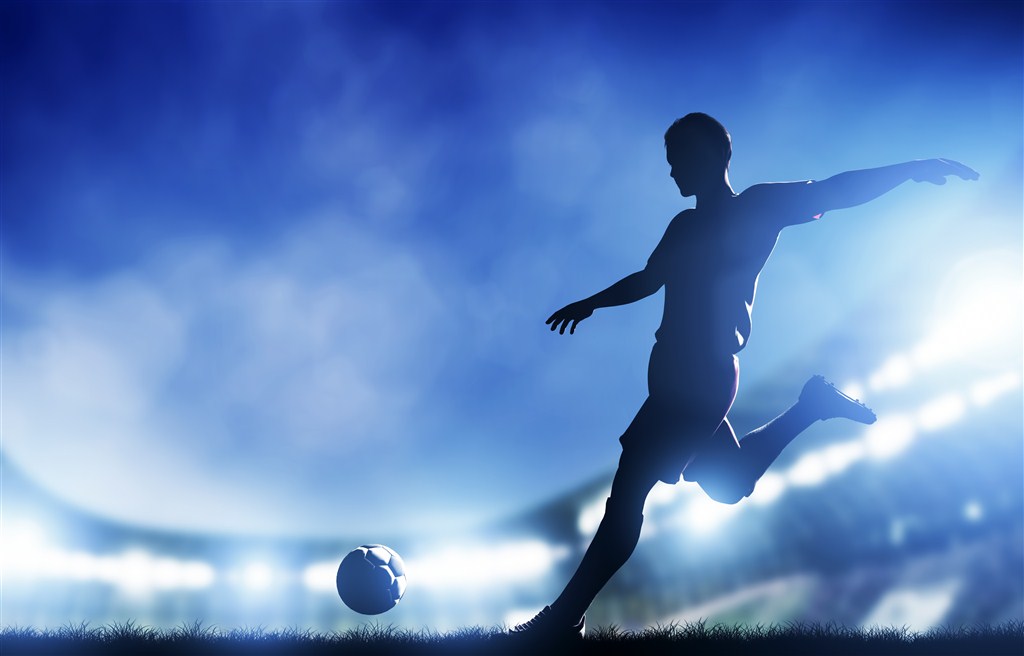 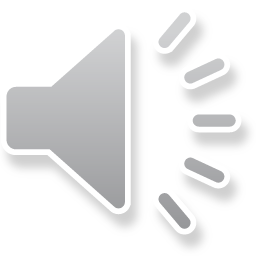 I'm free to be the greatest I'm alive
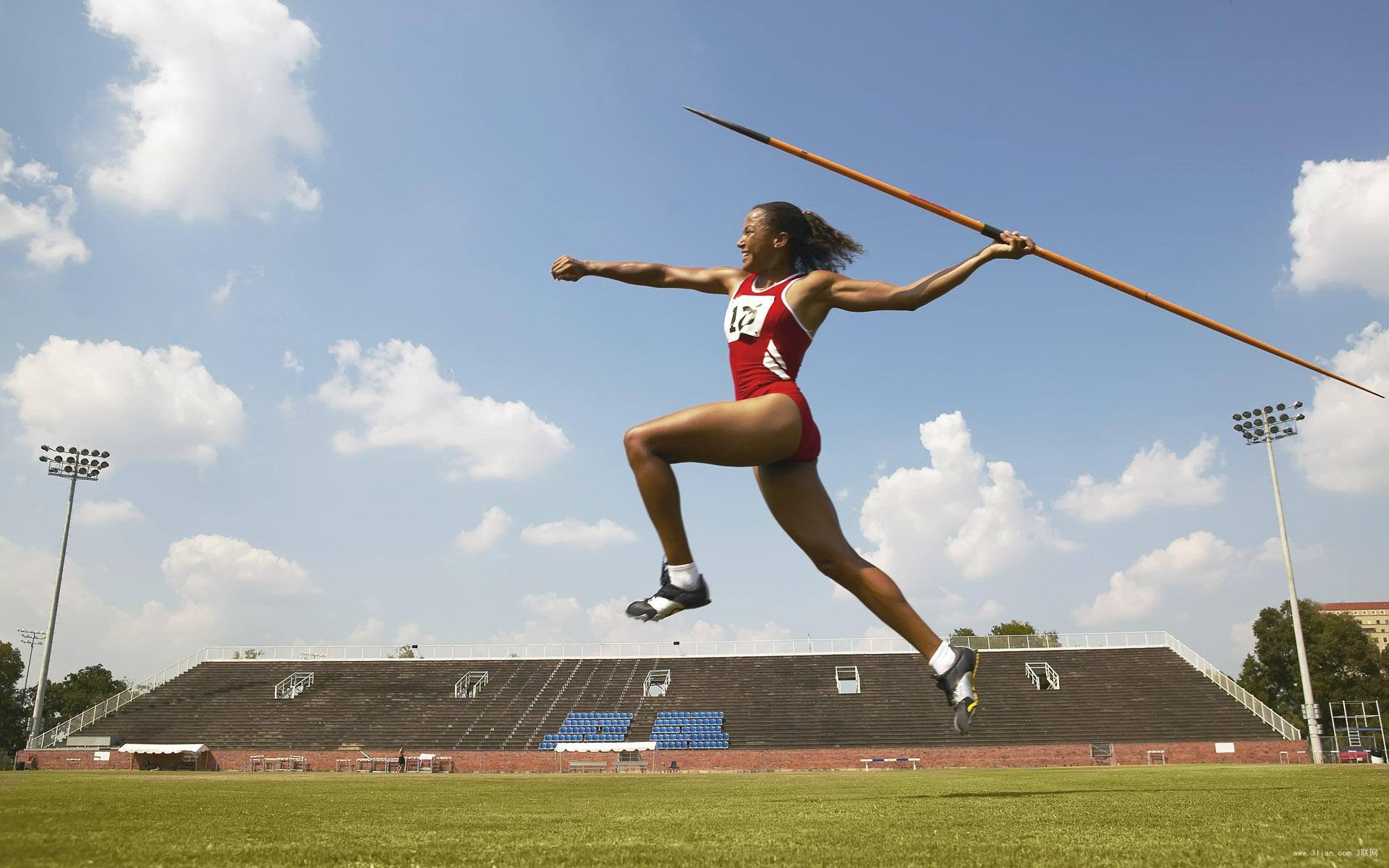 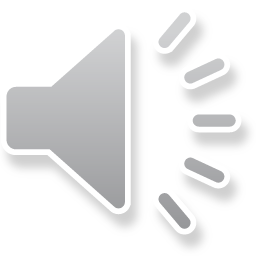 I'm free to be the greatest here tonight the greatest 
The greatest the greatest alive
The greatest the greatest alive
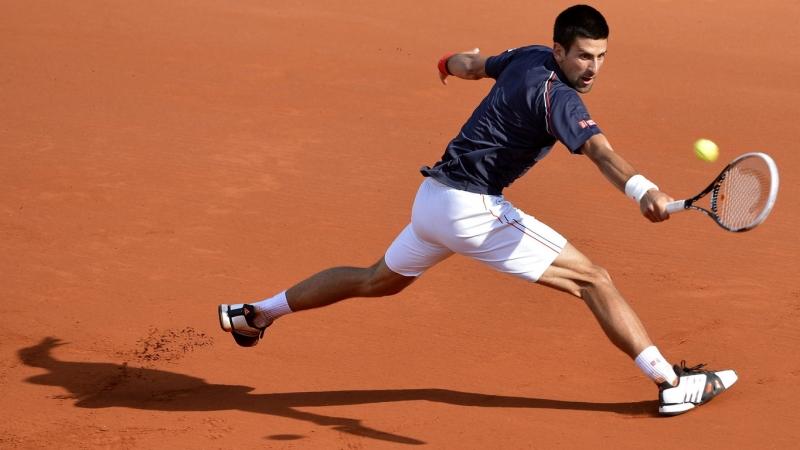 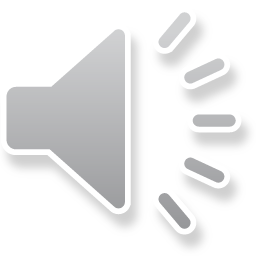 Well uh-oh running out of breath but I
Oh I I got stamina
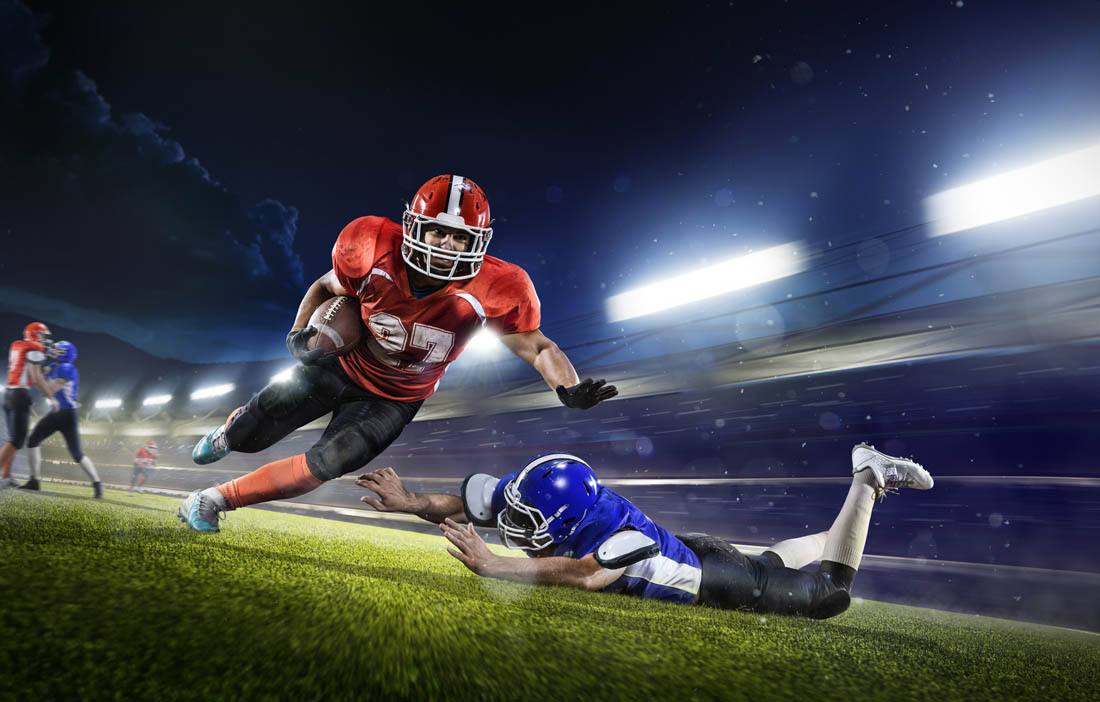 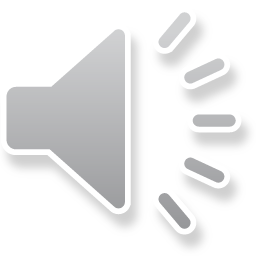 Uh-oh running now I close my eyes
But oh I got stamina
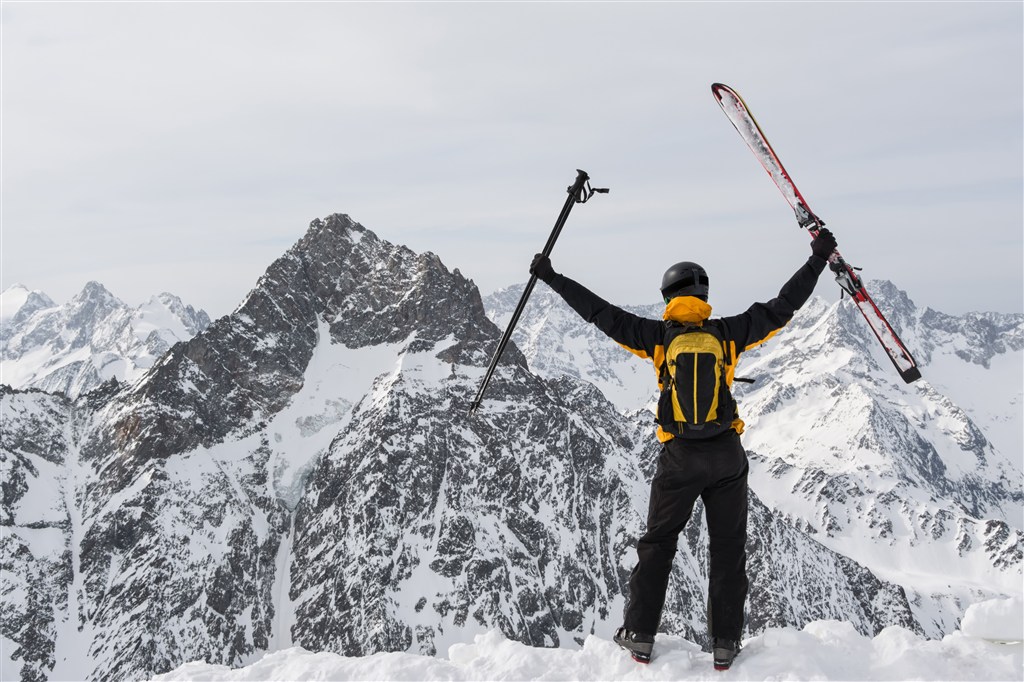 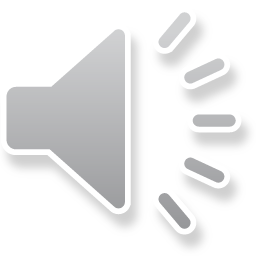 And oh yeah running to the waves below
Uh-oh I got stamina
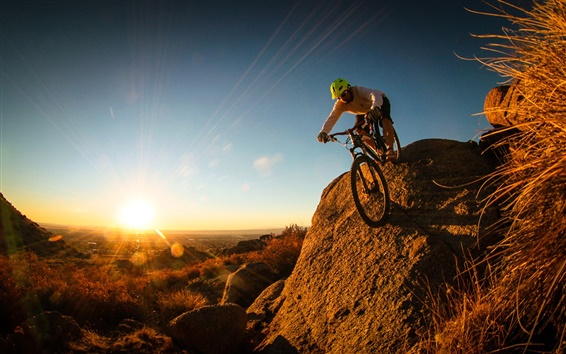 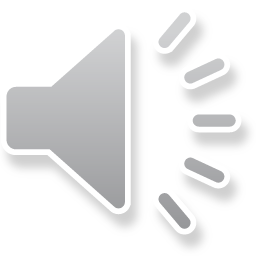 And oh yeah I'm running and I'm just enough
And uh-oh I got stamina
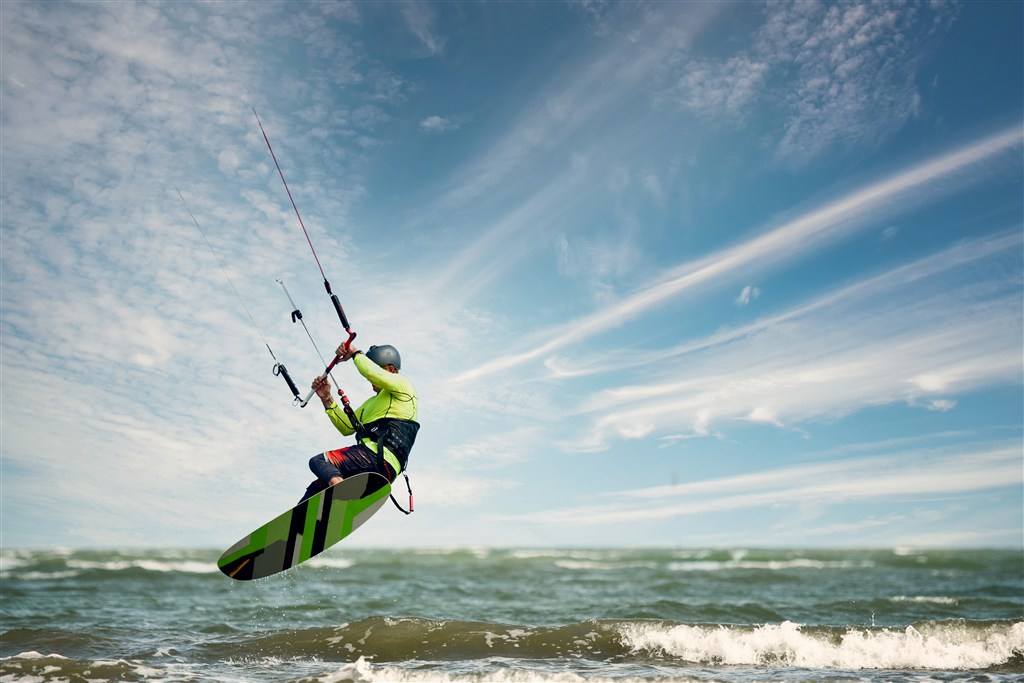 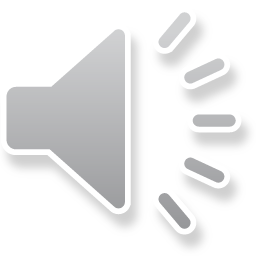 Don't give up I won't give up
Don't give up no no no
Don't give up I won't give up
Don't give up no no no
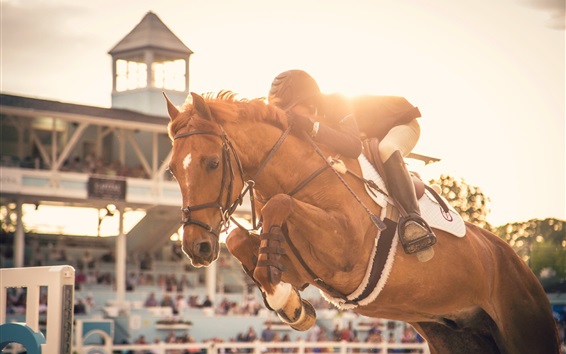 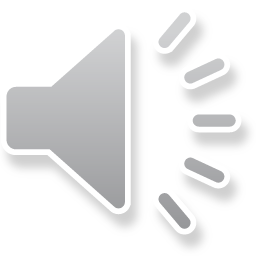 I'm free to be the greatest I'm alive
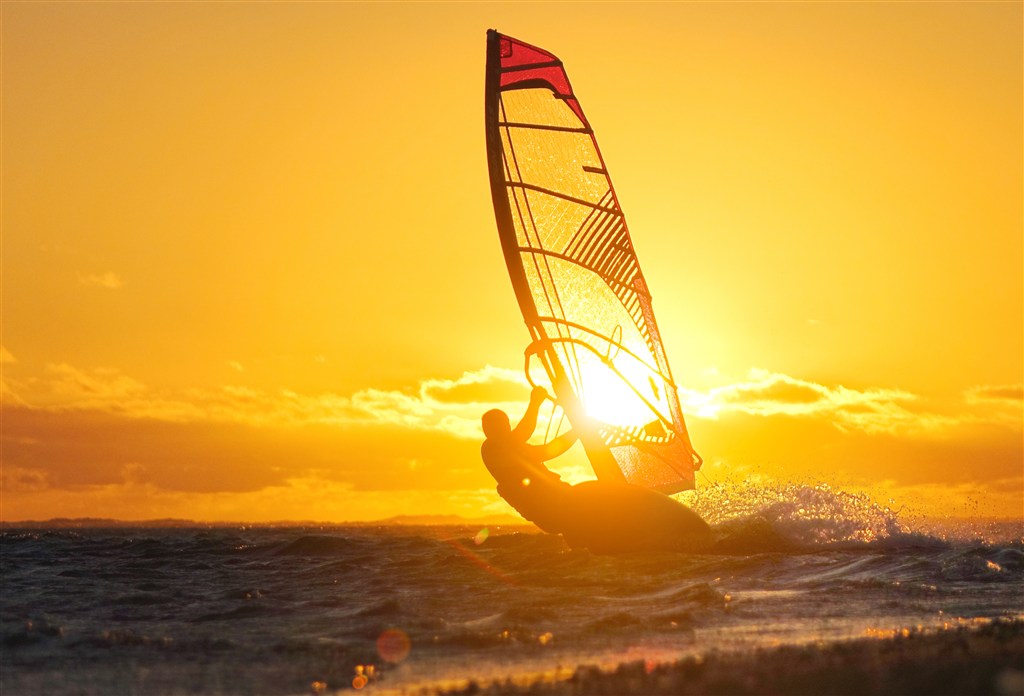 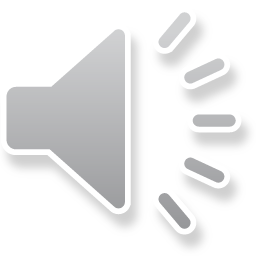 I'm free to be the greatest here tonight the greatest
The greatest the greatest alive
The greatest the greatest alive
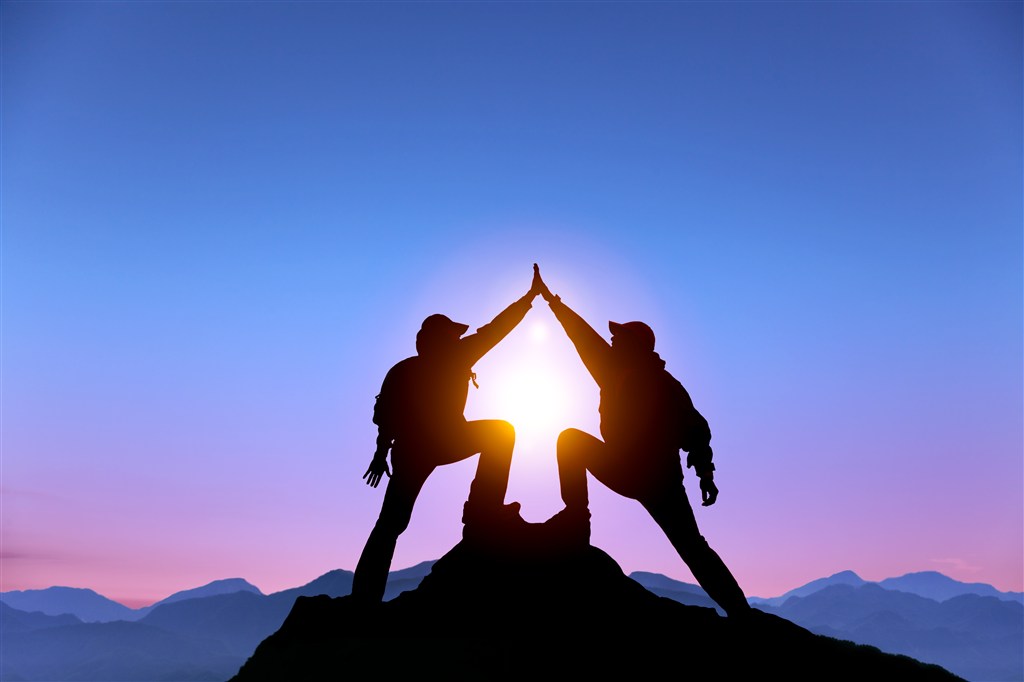 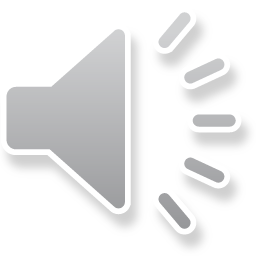 Oh-oh I got stamina